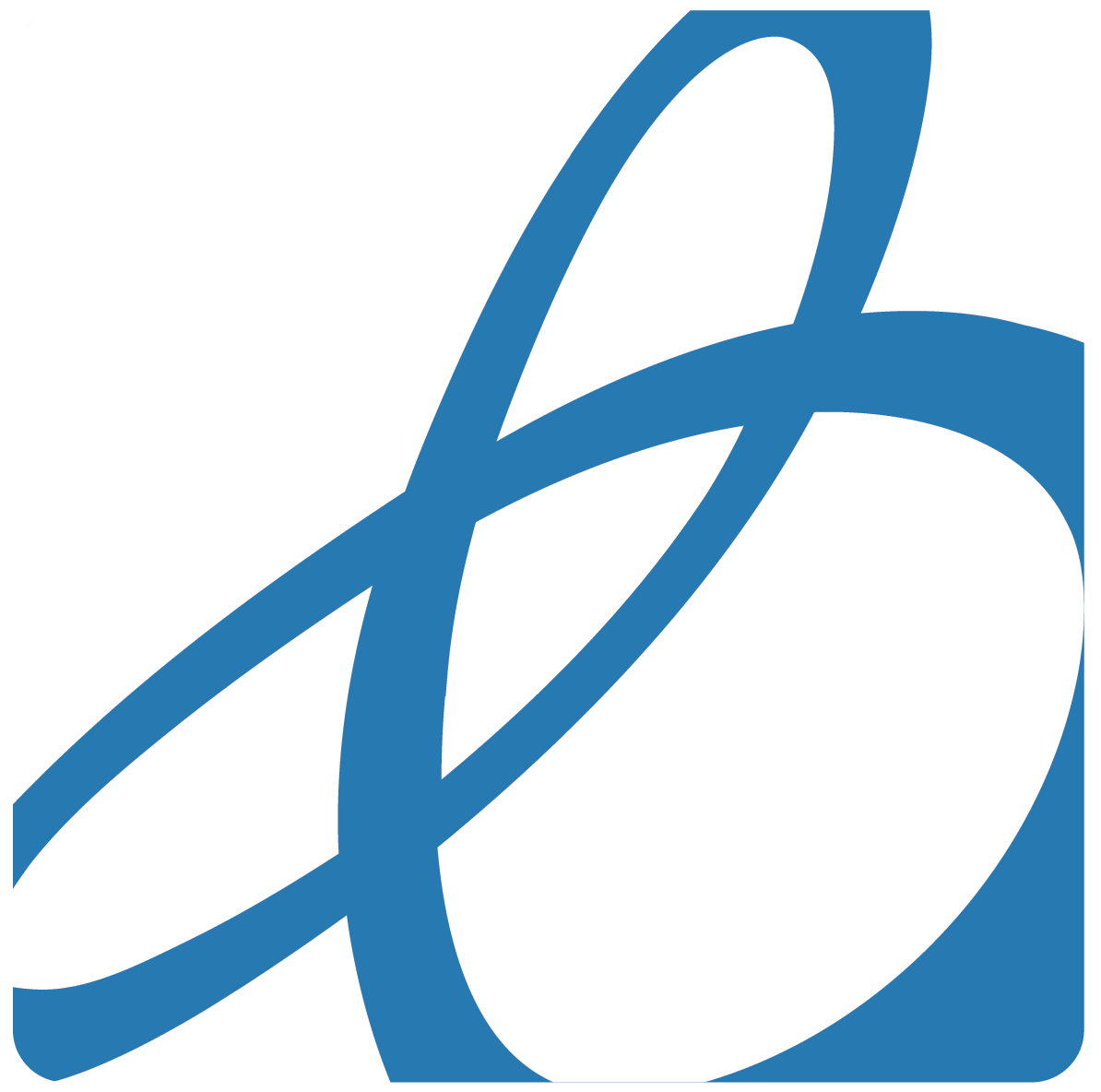 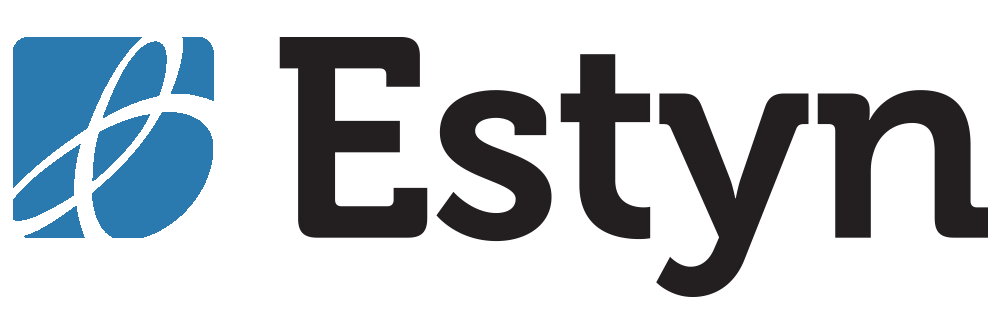 Title Welsh point 45
Symudiadau rheoledig
Defnydd effeithiol o symudiadau rheoledig 
gan awdurdodau lleol ac ysgolion
Managed moves 

Effective use of managed moves by local authorities and schools
Cefndir
Background
Mae’r adroddiad wedi’i fwriadu ar gyfer Llywodraeth Cymru, penaethiaid a staff mewn ysgolion, llywodraethwyr, awdurdodau lleol a chonsortia rhanbarthol. Mae’r adroddiad yn cynnwys enghreifftiau o arfer effeithiol i’w hystyried gan awdurdodau lleol ac ysgolion. Bwriad y rhain yw annog awdurdodau lleol ac ysgolion i fyfyrio ar eu harfer bresennol yn ymwneud â symudiadau rheoledig. 
Mae canfyddiadau’r adroddiad wedi’u seilio ar ddadansoddiad o ymatebion i arolwg o awdurdodau lleol ac ymweliadau ag wyth awdurdod lleol, wyth ysgol uwchradd a saith uned cyfeirio disgyblion (UCD)
The report is intended for the Welsh Government, headteachers and staff in schools, governors, local authorities and regional consortia. The report includes examples of effective practice for local authorities and schools to consider.  These are intended to encourage local authorities and schools to reflect on their current practice in relation to managed moves. 
The findings of the report are based on an analysis of responses to a survey of local authorities and visits to eight local authorities, eight secondary schools and seven pupil referral units (PRUs)
Cefndir
Background
Mae symudiad rheoledig yn symudiad gwirfoddol sydd wedi’i gynllunio’n ofalus o un ysgol i un newydd, a gallai fod yn ddewis arall addas pan fydd disgybl mewn perygl o gael ei wahardd yn barhaol, yn peri risg i les pobl eraill neu’n gwrthod mynychu’r ysgol. 
Yn wahanol i waharddiad parhaol, mae symudiad rheoledig yn mynnu caniatâd pawb dan sylw, ac nid oes iddo unrhyw statws cyfreithiol ar hyn o bryd. 
Nid oes unrhyw drefniadau ffurfiol ar waith i gasglu data ar amlder na llwyddiant symudiadau rheoledig ar lefel leol neu genedlaethol.  Mae hyn yn golygu nad oes unrhyw wybodaeth ddibynadwy ar gael yn genedlaethol ynghylch nifer y disgyblion sy’n destun symudiadau rheoledig na llwyddiant y strategaeth hon fel dewis arall i’w gwahardd o’r ysgol.
A managed move is a carefully planned voluntary move from one school to a new school and may be a suitable alternative where a pupil is at risk of a permanent exclusion, poses a risk to the welfare of others or refuses to attend school. 
Unlike a permanent exclusion, a managed move requires the consent of all involved, and currently has no legal status. 
There are no formal arrangements in place to collect data on the frequency or success of managed moves at a local or national level.  This means that there is no reliable information available nationally about the numbers of pupils undergoing managed moves or the success of this strategy as an alternative to school exclusion.
Prif ganfyddiadau
Main findings
Yn y rhan fwyaf o achosion, mae symudiadau rheoledig yn cynnig dechrau newydd mewn ysgol newydd i ddisgyblion y mae perygl iddynt ymddieithrio neu gael eu gwahardd.  Yn yr enghreifftiau gorau, mae anghenion a lles y disgybl wrth wraidd pob trafodaeth yn ymwneud â symudiadau rheoledig a’r penderfyniadau a wneir.  
Fodd bynnag, nid yw symudiad rheoledig yn rhoi’r un amddiffyniad cyfreithiol i ddisgyblion â’r rhai sy’n cael eu gwahardd o ysgolion yn barhaol.  Er enghraifft, nid oes gan ddisgyblion sy’n destun symudiadau rheoledig hawl awtomatig i ddarpariaeth addysg dros dro, hawl i apelio na chymorth â threfniadau ymarferol, fel cludiant.
Managed moves, in most cases, offer pupils at risk of disengagement or exclusion a fresh start in a new school.  In the best examples, the needs and best interests of the pupil are at the heart of all discussions around managed moves and the decisions made.  
However, a managed move does not provide pupils with the same legal protection as those permanently excluded from schools.  For example, pupils who are undergoing managed moves are not automatically entitled to interim education provision, the right of appeal or support with practical arrangements such as transport.
Prif ganfyddiadau
Main findings
Mae symudiad rheoledig yn fwy tebygol o fod yn llwyddiannus pan fydd ysgolion ac awdurdodau lleol yn cydweithio’n dda â disgyblion a’u teuluoedd, ac yn ei ddefnyddio’n strategaeth ymyrraeth gynnar
Nid oes unrhyw brotocol cenedlaethol cytûn ar gyfer symudiadau rheoledig sy’n sicrhau bod disgyblion, pa le bynnag y maent yn byw, yn cael profiadau tebyg o symudiad ysgol cynlluniedig.  O ganlyniad, mae gwahaniaethau nodedig yn y modd y mae awdurdodau lleol ac ysgolion yn gweithredu ac yn monitro symudiadau rheoledig ledled Cymru.  Yn ymarferol, mae hyn yn golygu bod yr arweiniad presennol i awdurdodau lleol, ysgolion ac unedau cyfeirio disgyblion ar symudiadau rheoledig yn agored i gamddehongli ac arferion gwahanol iawn.
A managed move is more likely to be successful when schools and local authorities work well with pupils and their families and use it as an early intervention strategy
There is no nationally agreed protocol for managed moves that ensures that pupils, regardless of where they live, have similar experiences of a planned school move.  As a result, there are notable differences in how local authorities and schools implement and monitor managed moves across Wales.  In practice this means that current managed moves guidance to local authorities, schools and pupil referral units is subject to misinterpretation and very different practices.
Prif ganfyddiadau
Main findings
Ers cyhoeddi’r arweiniad ar symudiadau rheoledig yn 2011, mae’r rhan fwyaf o awdurdodau lleol wedi cyflwyno protocolau priodol sy’n helpu disgyblion i symud yn llwyddiannus i ysgol newydd, yn hytrach na chael eu gwahardd.  Yn gyffredinol, mae protocolau’n adlewyrchu arweiniad Llywodraeth Cymru a chyd-destun lleol yr awdurdod yn dda.
Fodd bynnag, dros amser, mae mwyafrif yr awdurdodau lleol wedi cyflwyno arferion newydd ac ychwanegol ers hynny, nad ydynt yn adlewyrchu ethos nac athroniaeth symudiad rheoledig yn ddigon da. Yn gyffredinol, mae’r prosesau hyn yn anffurfiol a chânt eu cymhwyso’n anghyson ledled Cymru.
Since the publication of the guidance on managed moves in 2011, most local authorities introduced appropriate protocols that help pupils to move successfully to a new school, rather than becoming excluded.  Generally, protocols reflect the Welsh Government guidance and the local context of the authority well.
However, over time, a majority of local authorities have since introduced new and additional practices that do not reflect the ethos or philosophy of a managed move well enough. These processes are generally informal and inconsistently applied across Wales.
Prif ganfyddiadau
Main findings
Er nad oes unrhyw wybodaeth ddibynadwy ar gael yn genedlaethol am nifer y disgyblion sy’n destun symudiadau rheoledig, mae data a gasglwyd gan awdurdodau lleol ar gyfer yr adroddiad hwn yn dangos bod disgyblion sy’n gymwys i gael prydau ysgol am ddim, a’r rhai sydd ar y gofrestr anghenion addysgol arbennig (AAA), yn fwy tebygol o fod yn destun symudiad rheoledig. 
Yn aml, nid yw disgyblion ag anghenion dysgu ychwanegol yn manteisio ar yr asesiadau arbenigol sydd eu hangen arnynt i nodi anghenion dysgu a chyfathrebu sylfaenol yn ddigon cyflym, hyd yn oed pan gaiff yr anghenion hyn eu nodi yn eu rhaglen cymorth bugeiliol (RhCB).
While there is no reliable information available nationally about the numbers of pupils undergoing managed moves, data collected from local authorities for this report demonstrates that pupils who are eligible for free school meals and those on the special educational needs (SEN) register are more likely to be undergoing a managed move. 
Pupils with additional learning needs often do not access the specialist assessments they need to identify underlying learning and communication needs quickly enough, even when these needs are identified in their pastoral support programme (PSP).
Prif ganfyddiadau
Main findings
Mae lleiafrif o ddisgyblion sy’n destun symudiad rheoledig o ysgolion cyfrwng Cymraeg.  Nid oes llawer o ddewis i’r disgyblion hyn ac mae’r rhan fwyaf ohonynt yn trosglwyddo i’r ysgol cyfrwng Cymraeg addas agosaf, a all fod y tu allan i’w hawdurdod lleol.  Ychydig iawn o ddisgyblion yng nghyfnod allweddol 4 a fu’n mynychu addysg cyfrwng Cymraeg yn flaenorol sy’n parhau â’u hastudiaethau trwy gyfrwng y Gymraeg.
A minority of pupils undergoing a managed move are from Welsh-medium schools.  There is little choice for these pupils and most transfer to the nearest suitable Welsh‑medium school, which may be located outside their local authority.  Very few pupils at key stage 4 who have previously been attending Welsh-medium education continue their studies through the medium of Welsh.
Prif ganfyddiadau
Main findings
Yn y rhan fwyaf o awdurdodau lleol, mae gan wasanaethau cynhwysiant weledigaeth glir i gynorthwyo disgyblion sy’n agored i niwed, ac i roi arweiniad defnyddiol i ysgolion ac UCDau ar ystod o faterion, gan gynnwys symudiadau rheoledig.  
Fodd bynnag, mewn ychydig o awdurdodau lleol, nid yw’r weledigaeth hon yn cael ei rhannu nac yn cael ei deall yn ddigon da gan rai ysgolion.  Yn yr awdurdodau hyn, nid yw ysgolion cartref yn glir ynghylch eu cyfrifoldebau yn ymwneud â chynorthwyo a monitro symudiad rheoledig ac, yn aml, nid ydynt yn cyflawni’r rôl hon yn ddigon effeithiol.
In most local authorities, inclusion services have a clear vision for supporting vulnerable pupils and provide schools and PRUs with useful guidance on a range of issues including managed moves.  
However, in a few local authorities, this vision is not shared or understood well enough by a few schools.  In these authorities, home schools are unclear about their responsibilities around supporting and monitoring a managed move and often do not undertake this role effectively enough.
Prif ganfyddiadau
Main findings
Mewn ychydig o awdurdodau lleol, mae prosesau cadarn ar waith i gynorthwyo trosglwyddo disgyblion rhwng ysgolion yn deg, nodi unigolyn allweddol i oruchwylio’r symudiad rheoledig a monitro cynnydd disgyblion yn effeithiol.  
Mae llawer o awdurdodau lleol wedi cyflwyno systemau i gasglu data ar symudiadau rheoledig, ac mae gan ychydig ohonynt systemau cadarn i olrhain cynnydd disgyblion yn y maes hwn.  Fodd bynnag, ar y cyfan, nid yw staff awdurdodau lleol yn defnyddio’r data hwn yn ddigon da i adolygu llwyddiant mentrau neu nodi tueddiadau a phatrymau ar lefel ysgolion neu’r awdurdod lleol.  O ganlyniad, mae amseroldeb ac effeithiolrwydd cymorth targedig i ysgolion yn rhy anghyson ledled Cymru.
In a few local authorities, there are robust processes in place to support the equitable transfer of pupils between schools, identify a key person to oversee the managed move and monitor pupils’ progress effectively.  
Many local authorities have introduced systems to collect data on managed moves and a few have robust systems to track pupil progress in this area.  However, overall, local authority staff do not use this data well enough to review the success of initiatives or identify trends and patterns at school or local authority level.  As a result, the timeliness and effectiveness of targeted support for schools is too inconsistent across Wales.
Prif ganfyddiadau
Main findings
Nid yw’r rhan fwyaf o awdurdodau lleol yn monitro p’un a yw symudiadau rheoledig yn llwyddiannus ai peidio yn ddigon cadarn ar ôl y cyfnod prawf. 
Yn y rhan fwyaf o awdurdodau lleol, mae gan swyddogion a phenaethiaid ddealltwriaeth drylwyr o’r prif rwystrau rhag symudiad rheoledig llwyddiannus.  Mae’r rhain yn cynnwys yr effaith negyddol ar brif ddangosyddion perfformiad, annhegwch tybiedig dosbarthiad symudiadau rheoledig, a diffyg gwybodaeth am anghenion addysgol disgyblion.  
Mewn ychydig o awdurdodau lleol, mae swyddogion yn gweithio’n greadigol ag ysgolion er mwyn sicrhau yr eir i’r afael â rhwystrau cydnabyddedig.
Most local authorities do not monitor the success or otherwise of managed moves robustly enough after the trial period. 
In most local authorities, officers and headteachers have a thorough understanding of the main barriers to a successful managed move.  These include the negative impact on headline performance indicators, the perceived inequality of distribution of managed moves, and lack of information about the educational needs of pupils.  
In a few local authorities, officers work creatively with schools to ensure that recognised barriers are addressed.
Prif ganfyddiadau
Main findings
Mae bron pob ysgol uwchradd yn defnyddio rhaglenni cymorth bugeiliol i ddisgyblion y mae perygl iddynt ymddieithrio neu gael eu gwahardd.  Er bod y rhan fwyaf o ysgolion yn defnyddio’r rhaglenni hyn yn addas i gynorthwyo disgyblion sydd mewn perygl, mae eu defnyddio i awdurdodi oriau presenoldeb gostyngol yn yr ysgol yn amrywio ledled Cymru.  Mewn ychydig o ysgolion, prif ddiben rhaglen cymorth bugeiliol yw tynnu disgybl oddi ar gofrestr yr ysgol. 
Ychydig iawn o awdurdodau lleol sy’n monitro defnydd rhaglenni cymorth bugeiliol neu’n herio defnydd amhriodol ohonynt.  Mae hyn yn golygu nad oes gan lawer o awdurdodau lleol wybodaeth fanwl am faint o ddisgyblion y mae perygl iddynt gael eu gwahardd, faint ohonynt sy’n manteisio ar addysg ran-amser nac amseroldeb y trefniadau hyn.
Nearly all secondary schools make use of PSPs for pupils who are at risk of disengagement or exclusion.  While most schools use PSPs suitably to support pupils at risk, their use to authorise reduced hours of attendance at school is variable across Wales.  In a few schools, the main purpose of a PSP is to remove a pupil from the school roll.  
Very few local authorities monitor the use of PSPs or challenge inappropriate use.  This means that many local authorities do not have detailed information on how many pupils are at risk of exclusion, how many are accessing part-time education or on the timeliness of these arrangements.
Prif ganfyddiadau
Main findings
Mae arweinwyr yn ceisio gwella profiadau disgyblion sy’n destun symudiad rheoledig trwy ddatblygu protocol clir ar gyfer symudiadau rheoledig rhwng ysgolion, ac yn cymhwyso trothwyon tebyg ar gyfer symudiadau rheoledig a chynllunio opsiynau’r cwricwlwm ar y cyd, yn enwedig yng nghyfnod allweddol 4.  
Yn y rhan fwyaf o achosion, nid yw ysgolion cartref yn monitro cynnydd disgyblion yn yr ysgol sy’n derbyn yn ddigon cadarn.  Mae’r wybodaeth a roddir i’r ysgol sy’n derbyn cyn ac yn ystod symudiad rheoledig yn gyfyngedig iawn ac yn aml yn anghyflawn.  Mae’r wybodaeth yn canolbwyntio ar hanes disgybl o ran ymddygiad a phresenoldeb, ac yn rhoi ychydig iawn o fanylion i’r ysgolion sy’n derbyn am anghenion dysgu, cyfathrebu neu gymdeithasol y disgybl.
Leaders seek to improve the experiences of pupils undergoing a managed move by developing a clear school-to-school managed move protocol, applying similar thresholds for managed moves and planning curriculum options jointly, especially at key stage 4.  
In most cases, home schools do not monitor pupils’ progress in the receiving school robustly enough.  Information given to the receiving school prior and during a managed move is minimal and often incomplete.  The information focuses on a pupil’s history of behaviour and attendance and provides the receiving schools with little detail about the pupil’s learning, communication or social needs.
Prif ganfyddiadau
Main findings
Mae gan bob awdurdod lleol drefniadau sefydledig i sicrhau y gall rhieni a gofalwyr fanteisio ar gyngor diduedd ar ystod o faterion yn ymwneud ag anghenion addysgol arbennig eu plentyn.  
Fodd bynnag, dim ond ychydig iawn o awdurdodau lleol ac ysgolion sy’n hyrwyddo’r gwasanaeth hwn yn rhagweithiol wrth drafod symudiad rheoledig â rhieni a gofalwyr.  Mae hyn yn golygu, yn gyffredinol, nad yw rhieni’n ymwybodol o’r gwasanaeth nes ei fod yn rhy hwyr neu mae anghydfod yn codi gyda’r ysgol.
All local authorities have well-established arrangements to ensure that parents and carers can access impartial advice on a range of issues relating to their child’s special educational needs.  
However, only a very few local authorities and schools proactively promote this service when discussing a managed move with parents and carers.  This means that, generally, parents are not aware of the service until it is too late or a dispute arises with the school.
Prif ganfyddiadau
Main findings
Yn yr un modd â rhieni a gofalwyr, nid yw disgyblion yn gallu manteisio ar eiriolwyr annibynnol, fel mater o drefn, i gynrychioli eu buddiannau, eu helpu i ddweud yr hyn sydd ei eisiau arnynt neu sicrhau eu hawliau yn ystod symudiadau rheoledig.  Mae hyn yn golygu nad yw llais ac anghenion y disgybl wrth wraidd y broses bob tro.
In a similar manner to parents and carers, pupils do not routinely get access to independent advocates to represent their interests, help them to say what they want or secure their rights during managed moves.  This means that a pupil’s voice and needs are not always at the heart of the process.
Argymhellion
Recommendations
The Welsh Government should:
Provide clear, up-to-date guidance to local authorities, schools and PRUs on the use of managed moves and of PSPs, especially around part-time timetables
Strengthen legal protection and protective measures around managed moves to reflect those currently available for pupils that are permanently excluded
Collect and publish managed move and exclusion data at local authority and national level
Consider broadening performance measures, particularly at key stage 4, to promote inclusive practice at school and local authority level
Dylai Llywodraeth Cymru:
Ddarparu arweiniad clir, cyfredol i awdurdodau lleol, ysgolion ac UCDau ar ddefnyddio symudiadau rheoledig a rhaglenni cymorth bugeiliol, yn enwedig yn ymwneud ag amserlenni rhan-amser
Cryfhau amddiffyniad cyfreithiol a mesurau amddiffynnol yn ymwneud â symudiadau rheoledig i adlewyrchu’r rhai sydd ar gael ar hyn o bryd i ddisgyblion sy’n cael eu gwahardd yn barhaol
Casglu a chyhoeddi data ar symudiadau rheoledig a gwaharddiadau ar lefel awdurdodau lleol a chenedlaethol
Ystyried ehangu mesurau perfformiad, yn enwedig yng nghyfnod allweddol 4, i hyrwyddo arfer gynhwysol ar lefel ysgolion ac awdurdodau lleol
Argymhellion
Recommendations
Dylai awdurdodau lleol:
Ddarparu’r gallu i ddisgyblion a’u teuluoedd fanteisio ar wybodaeth, cyngor ac arweiniad diduedd cyn ac yn ystod y broses symudiad rheoledig
Monitro defnydd a phriodoldeb rhaglenni cymorth bugeiliol ar lefel ysgolion
Casglu data ar symudiadau rheoledig a defnyddio’r wybodaeth hon i arfarnu effeithiolrwydd rhaglenni cymorth bugeiliol
Hyrwyddo datblygu a defnyddio protocolau symudiadau rheoledig rhwng ysgolion, lle bynnag y bo hynny’n bosibl
Sicrhau y gall disgyblion a’u teuluoedd fanteisio ar gyngor ac asesiadau arbenigol yn brydlon er mwyn sefydlogi lleoliadau mewn ysgolion cartref lle bynnag y bo hynny’n bosibl
Local authorities should:
Provide pupils and their families with access to impartial information, advice and guidance prior and during the managed move process
Monitor the use and appropriateness of PSPs at school level
Collect data on managed moves and use this information to evaluate the effectiveness of PSPs
Promote the development and use of school-to-school managed moves protocols wherever possible
Ensure that pupils and their families have access to specialist advice and assessments in a timely manner to stabilise home school placements whenever possible
Argymhellion
Recommendations
Dylai ysgolion:

Sicrhau y gall disgyblion a’u teuluoedd fanteisio ar wybodaeth, cyngor ac arweiniad diduedd
Adolygu’r defnydd o raglenni cymorth bugeiliol yn sgil arweiniad cenedlaethol a lleol yn gynnar yn y broses symudiadau rheoledig
Sicrhau y caiff gwybodaeth allweddol ei rhannu â’r ysgol sy’n derbyn yn ystod y cyfarfod cychwynnol
Schools should:

Ensure that pupils and their families have access to impartial information, advice and guidance 
Review the use of PSPs in light of national and local guidance at an early stage in the process of managed moves
Ensure that key information is shared with the receiving school during the initial meeting
Arfer orau
Best practice
Mae gan Ysgol Uwchradd Coedcae ymateb graddedig hynod effeithiol sy’n hyrwyddo cynhwysiant yn llwyddiannus.

Mae’r ysgol wedi cryfhau ei darpariaeth i ddysgwyr agored i niwed.  Mae wedi sicrhau bod polisïau a gweithdrefnau yn crynhoi ethos yr ysgol o gynhwysiant ac mae wedi darparu hyfforddiant i staff, yn canolbwyntio ar:

Y materion cymdeithasol ac economaidd sy’n effeithio ar ddisgyblion a’u teuluoedd
Ymwybyddiaeth o ymlyniad a hyfforddiant emosiynol
Rhaglenni cymorth ymddygiad a chynllunio sy’n canolbwyntio ar yr unigolyn
Coedcae Secondary School has a highly effective graduated response that promotes inclusion successfully.

The school has strengthened its provision for vulnerable learners.  It has ensured that policies and procedures encompass the school’s ethos of inclusivity and has provided training for staff focussing on:

The social and economic issues affecting pupils and their families
Attachment awareness and emotional coaching
Behaviour support programmes and person-centred planning
Arfer orau
Best practice
Mae’r ysgol yn darparu profiadau dysgu ac addysgu wedi’u targedu’n dda i fodloni anghenion dysgwyr sy’n agored i niwed.  Mae’r rhain yn cynnwys pecynnau llythrennedd a rhifedd pwrpasol, grwpiau maethu ac ystod eang o opsiynau ychwanegol sy’n ymestyn y cwricwlwm ac yn cefnogi presenoldeb dysgwyr yn yr ysgol.

Mae ffocws cryf yr ysgol ar ddatblygiad proffesiynol parhaus i athrawon a staff cymorth mewn materion cynhwysiant wedi cryfhau gallu’r ysgol i ddarparu ar gyfer y dysgwyr mwyaf bregus a heriol heb fod angen cymorth allanol.
The school provides well targeted teaching and learning experiences to meet the needs of vulnerable learners.  These include bespoke literacy and numeracy packages, nurture clubs and a broad range of additional options that enhance the curriculum and support learners’ attendance at school.

The school’s strong focus on continuous professional development for teachers and support staff in inclusion matters has strengthened the school’s ability to provide for the most vulnerable and challenging learners without the need for external support.
10 cwestiwn i ddarparwyr
10 questions for providers
Does the school have a clear strategy for managed moves?

What proportion of in-year school moves are managed moves?  

What are the main reasons leading to pupils being subject to managed moves?

Where do managed moves sit within the continuum of provision to meet the needs of vulnerable and challenging pupils?
A oes gan yr ysgol strategaeth glir ar gyfer symudiadau rheoledig?

Pa gyfran o symudiadau ysgol yn ystod y flwyddyn sy’n symudiadau rheoledig?  

Beth yw’r prif resymau sy’n arwain at symudiadau rheoledig i ddisgyblion?

Ymhle mae symudiad rheoledig yn sefyll ar y continwwm darpariaeth i fodloni anghenion disgyblion bregus a heriol?
10 cwestiwn i ddarparwyr
10 questions for providers
Beth yw prif nodweddion disgyblion sy’n destun symudiadau rheoledig?  Er enghraifft, pa ganran o ddisgyblion sy’n destun symudiadau rheoledig:
sydd ag anghenion addysgol arbennig?
sy’n derbyn gofal?
sy’n gymwys i gael prydau ysgol am ddim?

Pa mor dda mae rhaglenni cymorth bugeiliol yn cynorthwyo disgyblion y mae perygl iddynt ymddieithrio neu gael eu gwahardd?

Pa mor dda mae datblygiad proffesiynol parhaus yn galluogi staff i gynorthwyo disgyblion sy’n agored i niwed?
What are the main characteristics of pupils subject to managed moves?  For example, what percentage of pupils subject to managed moves:
have special educational needs?
are looked after?
are eligible for free school meals?

How well do pastoral support programmes support pupils at risk of disengagement or exclusion?

How well does continuous professional development enable staff to support vulnerable pupils?
10 cwestiwn i ddarparwyr
10 questions for providers
Pa mor dda y mae ysgolion ac awdurdodau lleol yn sicrhau y gall disgyblion a’u teuluoedd fanteisio ar wybodaeth, cyngor ac arweiniad diduedd?

Pa mor effeithiol yw gwaith rhwng ysgolion i gynorthwyo disgyblion sy’n destun symudiadau rheoledig?

Beth yw cyrchfannau disgyblion sy’n destun symudiadau rheoledig?
How well do schools and local authorities ensure that pupils and their families have access to impartial information, advice and guidance?

How effective is school-to-school working to support pupils subject to managed moves?

What are the destinations of pupils subject to managed moves?
Cwestiynau?
Questions?